November 2019
Priority Access Support in IEEE 802.11be: What and Why?
Date: 2019-11-10
Authors:
Slide 1
Subir Das, Perspecta Labs
November 2019
Abstract
This presentation introduces priority access support in IEEE 802.11be for National Security and Emergency Preparedness (NS/EP) priority services with additional applicability.
Slide 2
Subir Das, Perspecta Labs
November 2019
Outline
NS/EP Priority Services Background
Objectives 
Example Wi-Fi Use Cases and Assumptions 
Current Gaps
Capabilities needed to support the NS/EP priority services 
Broader Applicability
Straw Poll
Slide 3
Subir Das, Perspecta Labs
November 2019
Background
Emergency Telecommunications Service (ETS) specified in [ITU-T E.107]: A national service, providing priority telecommunications to the ETS authorized users in times of disaster and emergencies (e.g., floods, earthquakes, hurricanes, terrorist attacks)
In United States, DHS/ECD (Department of Homeland Security/Emergency Communications Division) priority telecommunications programs provide national security and emergency preparedness (NS/EP) and public safety users the ability to communicate on public telecommunications networks during times of congestion
Government Emergency Telecommunications Service (GETS)
Wireless Priority Service (WPS)
Next Generation Network Priority Services (NGN PS)
Telecommunications Service Priority (TSP)
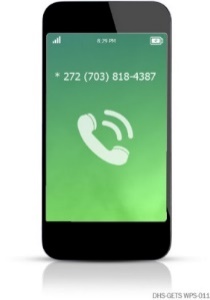 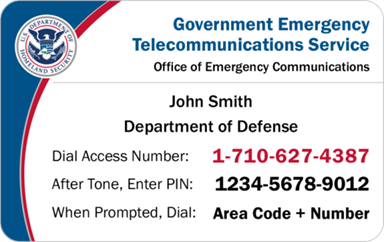 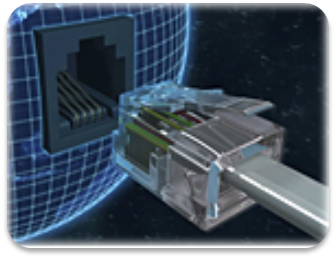 Slide 4
Subir Das, Perspecta Labs
[Speaker Notes: GETS and WPS are the USA instantiation of ETS, a national service, providing priority telecommunications to the ETS-authorized user in times of disaster and emergency defined in ITU-T E.107. 

NS/EP NGN PS are the evolution of legacy GETS and WPS for NGN.

NS/EP NGN PS based on MPS specified in 3GPP since Release 8 for 4G.  Continues to be supported in 3GPP 5G specifications. 


GETS: This priority service enables users to have end-to-end priority on the landline network, historically offering users more than a 95 percentile call completion rate during periods of network congestion. DHS currently offers this service to over 390,000 users.

WPS:  WPS is the wireless complement to GETS, providing users with priority communication over the wireless networks and offering users more than a 90 percentile call completion rate during higher call volumes. DHS currently offers this service to over 300,000 users. 

TSP: TSP is a program that authorizes NS/EP organizations to receive priority repair and installation of vital voice and data circuits or other telecommunications services. TSP enables telecommunications carriers to prioritize the restoration, recovery and reconstitution of critical circuits and voice capabilities in the event of a disaster. 

NGN: Next Generation Network Priority Services (NGN-PS) is a DHS acquisition program that will enable users to have priority voice, data, and video communications as the communications networks evolve. ECD is leading the development of priority services for voice over Internet Protocol (VoIP) based networks and will continue planning for data and video priority]
November 2019
NS/EP Priority Services in US
GETS is operational since 1994 via a calling card service (voice only)
 Accessible from any domestic or international PSTN phone by dialing GETS access number, entering PIN, then Destination Number
WPS is operational since 2002 via a subscribed phone over commercial wireless service (voice only) 
Accessible from a WPS subscribed phone of a participating carrier by dialing *272 + Destination Number  - Offered by major cellular operators   
NGN Priority Services is developing new capabilities to support priority voice, data, video and information services on evolving networks
Initial capabilities of  GETS and WPS over IP are already deployed
 TSP authorizes organizations to receive priority restoration and expedited     installation for important voice and data circuits
NS/EP  priority services are subscription based, operator controlled, enabled through global Standards, and are offered over commercial network infrastructure. Growing need for priority support over Wi-Fi access !
Slide 5
Subir Das, Perspecta Labs
Objectives
The primary goal is to be able to use Wi-Fi access networks in scenarios where Wi-Fi access may be the only available access networks such as inside a building, airports, stadiums or places where there is no cellular radio coverage available during NS/EP events 

A standardize mechanism to support the NS/EP priority services in WLAN (a.k.a. Wi-Fi access) networks without requiring additional infrastructure
Slide 6
Subir Das, Perspecta Labs
November 2019
Key Example NS/EP Use Cases for Wi-Fi
General Emergency/Disaster Event
NS/EP users use Wi-Fi access for priority communications during disaster event (e.g., coordination of response to terrorist attack from a hotel or enterprise Wi-Fi networks)
Pandemic Event 
FCC CSRIC* (Communications, Security, Reliability and Interoperability Council) of USA predicted that pandemic event, may require up to 15 million mission-critical personnel forced to work in remote locations needing priority communications 
These users will be typically connected via home/residential Wi-Fi access networks 
In certain scenarios (e.g., inside the building), Wi-Fi may be the only available access networks
NS/EP priority services communication from IoT devices  
IoT devices (e.g., industrial control monitor) with Wi-Fi connectivity for priority communications
*Federal Communications Commission (FCC) CSRIC II report can be found at https://www.fcc.gov/about-fcc/advisory-committees/communications-security-reliability-and-interoperability-2
Slide 7
Subir Das, Perspecta Labs
November 2019
A Specific NS/EP Priority Services Use Case: User’s Perspective
A terrorist event has occurred requiring coordination among field agents from federal, state, and local entities with an NS/EP role
Coordination is managed from a nearby hotel conference room of a major hotel chain
Cellular service in the conference room is very poor or not available
Field agents and coordinators started using the hotel’s Wi-Fi access network for their service  

Important Assumptions
No separate APs or AP controllers are installed in the conference room and the hotel infrastructure is shared with other users
Support of NS/EP priority services over operator/service provider controlled public Wi-Fi access networks 
Call/Session requests initiated are routed to NS/EP priority services provider’s network for  authentication and authorization as appropriate
On demand support for originating and terminating communications
Slide 8
Subir Das, Perspecta Labs
November 2019
Wi-Fi Congestion: Call Fails Today
LTE
WiFi
LTE
WiFi
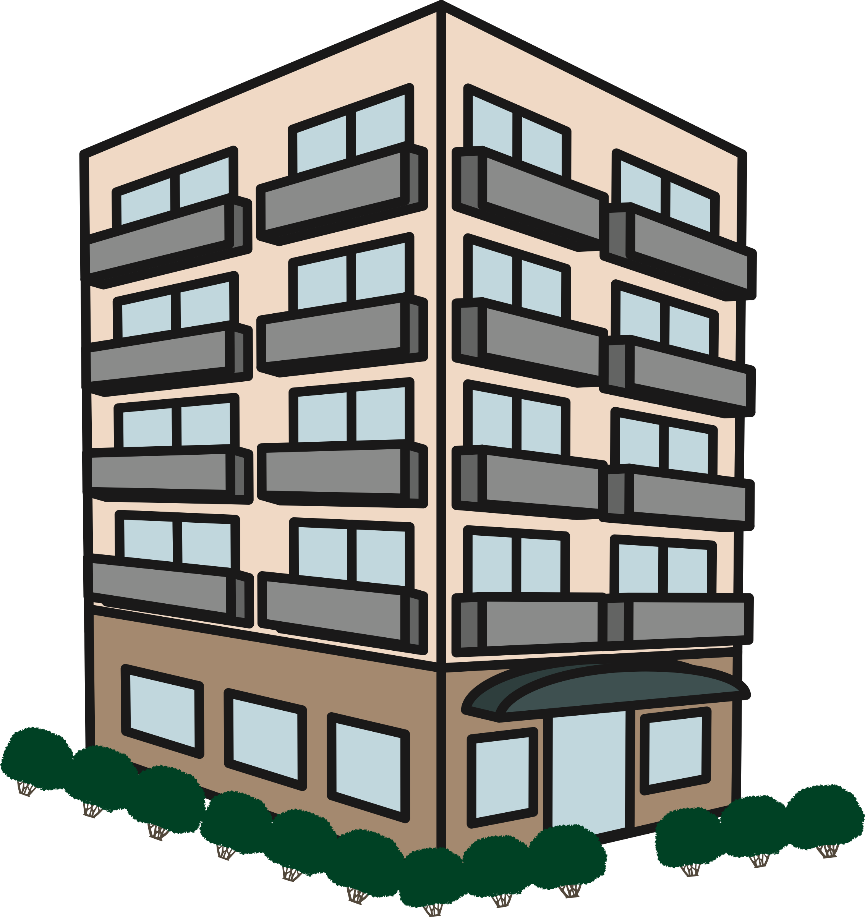 WPS/NGN
Priority Service
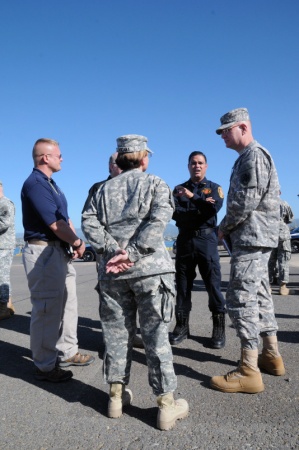 Public
Network
Congestion in Wi-Fi network
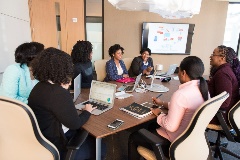 Congestion
Congestion
NS/EP Priority Service  invoked
The building Wi-Fi becomes congested and calls fail due to lack of NS/EP Priority over the Wi-Fi
Slide 9
Subir Das, Perspecta Labs
November 2019
What are the Gaps?
There is no mechanism available today by which an NS/EP priority services user STA can be assigned priority for accessing a channel over other STAs during initial association
As an example, 3GPP RAN defines special access class (4G) and access identity (5G) to allow high priority access during the initial attach on the air interface for NS/EP priority services users

There is no means by which a NS/EP priority services user STA can be mapped to a priority QoS class over other STAs during data transmission after the channel access
Slide 10
Subir Das, Perspecta Labs
November 2019
What Capabilities are Needed to Enable NS/EP Priority Service?
Priority Channel access for NS/EP user STA 

Admission control based on NS/EP Priority 

QoS treatment/mapping based on NS/EP Priority
The goal is NOT to standardize an end-to-end service guarantee and anything related to higher layer services.  The goal is to provide enough knobs at the PHY/MAC layers so that NS/EP priority services user STA can access the channel and data/message transmission obtains priority over other STAs in presence of Wi-Fi access network congestion.
Slide 11
Subir Das, Perspecta Labs
November 2019
Priority Channel Access
Priority Channel access during initial association 
NS/EP priority services user STA should be identified and given priority over other STAs during initial association

Priority Channel access during data transmission 
NS/EP priority services user STA should have Priority Channel access over other STAs when a data transmission is warranted for an NS/EP priority services session
Note: In normal scenario (no priority service is invoked due to congestion), all NS/EP priority services user STAs should have equal opportunity to access the channel similar to other STAs.
Slide 12
Subir Das, Perspecta Labs
November 2019
Admission Control
Priority Admission Control during initial association 
NS/EP priority services user STA should be admitted with higher priority over other STAs during initial association 

Priority Admission Control during data transmission 
NS/EP priority services user STA should be admitted with higher priority over other STAs when a data transmission is warranted for an NS/EP priority services session
Slide 13
Subir Das, Perspecta Labs
November 2019
QoS Treatment/Mapping
QoS treatment/mapping during initial association 
NS/EP priority services STA should be mapped to a higher QoS access class over other STAs during initial association  

QoS treatment during data transmission 
NS/EP priority services STA should be mapped to a higher QoS class over other STAs when a data transmission is warranted for an NS/EP priority services session
Slide 14
Subir Das, Perspecta Labs
November 2019
Broader Applicability
Priority Access in IEEE 802.11be would also be beneficial to other services, e.g.,
Mission Critical Services (e.g., MCx used for Public Safety)
Emergency Services (e.g., 911 service in the US)
Priority Commercial Application Services (e.g., critical medical applications)
Slide 15
Subir Das, Perspecta Labs
November 2019
Straw Poll
Do you support considering  NS/EP priority services access uses in IEEE 802.11be? 

Y-
N-
A-
Slide 16
Subir Das, Perspecta Labs
November 2019
References
FCC 47 CFR §64 Appendix B, FCC Title 47 Telecommunication Appendix B to Part 64;Appendix B to Part 64—Priority Access Service (PAS) for National Security and Emergency Preparedness (NSEP): http://www.fcc.gov/ 
DHS/CISA/ECD:  https://www.dhs.gov/cisa/emergency-communications-division-priority-telecommunications-services    
ATIS-0100009: Overview of Standards in Support of Emergency Telecommunication Service (ETS) and ATIS-01000010: Support of Emergency Telecommunications Service (ETS) in IP Networks
https://www.fcc.gov/about-fcc/advisory-committees/communications-security-reliability-and-interoperability-2
3GPP TS 22.153: Technical Specification Group Services and System Aspects; Multimedia Priority Service (Release 8)
3GPP TR 22.854: Technical Specification Group Services and System Aspects; Feasibility Study on Multimedia Priority Service - Phase 2 (Release 17)
Slide 17
Subir Das, Perspecta Labs
November 2019
THANK YOU
Slide 18
Subir Das, Perspecta Labs